Presenter’s notes​
This month’s Regional Team Briefing is attached​.
The Probation Portfolio Communications and Engagement Team work with Probation Programmes workstream design leads to consolidate several communication products into one monthly cascade deck. This supports clear and consistent communication with our staff in all regions, roles and functions​.
These packs have been designed as a prompt to support you and your management teams in communicating updates and changes in team meetings/events over the next month​.
In line with our Fixed, Flexible, Free model, this deck includes sections for you to add in your team or region specific information.
Please also use the content in your regional communications channels as you deem appropriate​.
Your feedback on design, content, language, etc, is valued and welcome – please contact Peter Lamb​
​
Please delete this slide before you present this deck to your team – thank you
1
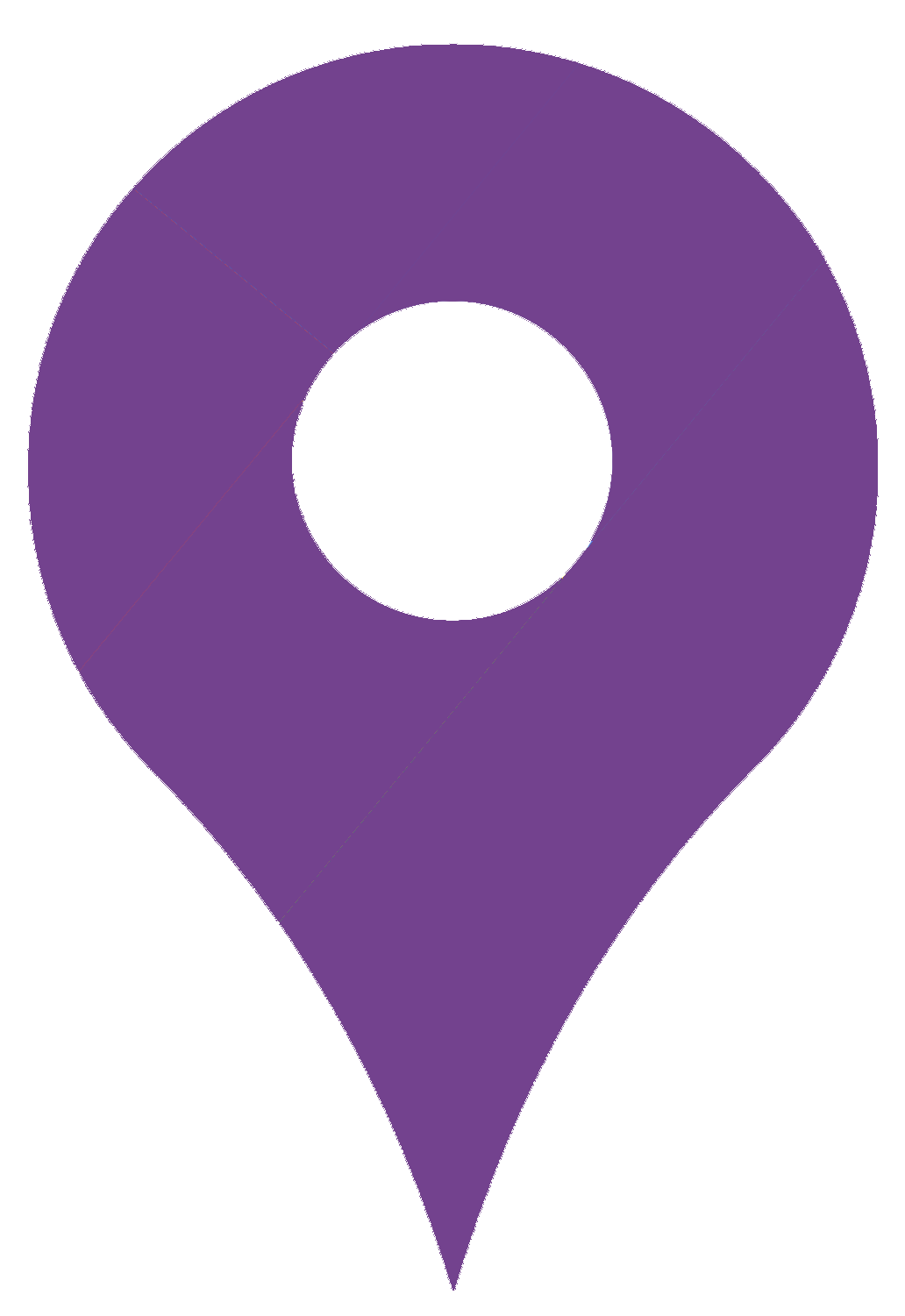 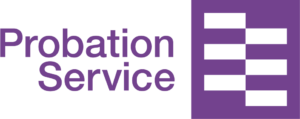 [INSERT REGION]
Region Team BriefingJuly 2022
2
Today’s conversation
Reminder

Understanding and communicating changes

Police, Crime, Sentencing and Courts (PCSC) Act – Key Changes

Prioritisation Framework – online event: 14 July

Local reminders [delete if not used]
Change

Offender management in custody – decommissioning of the Case Allocation System (CAS)

Case administrative resource can now be allocated to Senior Probation Officers

Community Payback – new induction materials for managers

Changes to parole and recall report recommendations to the Parole Board – Single Secretary of State View 

Local changes [delete if not used]
Action

Local actions [delete if not used]

Team discussion
Updates

Refer and Monitor an Intervention Digital Service Round Up

Local updates [delete if not used]
3
Offender management in custody – decommissioning the Case Allocation System (CAS)
Find out more

A Q&A document and OMiC Case Allocation Quick Guide are both available on the Probation Hub
Court staff will no longer be required to complete a manual CAS assessment, as this will be undertaken by an automated process

These changes will be implemented with the launch of the next nDelius upgrade. This release is anticipated to happen on 16 July 2022

A CAS decision screen will still exist on nDelius in the same place, but there will be no need to complete any questions from the previous CAS tool. The new screen will show the details of any historic recording where a CAS assessment has previously been input
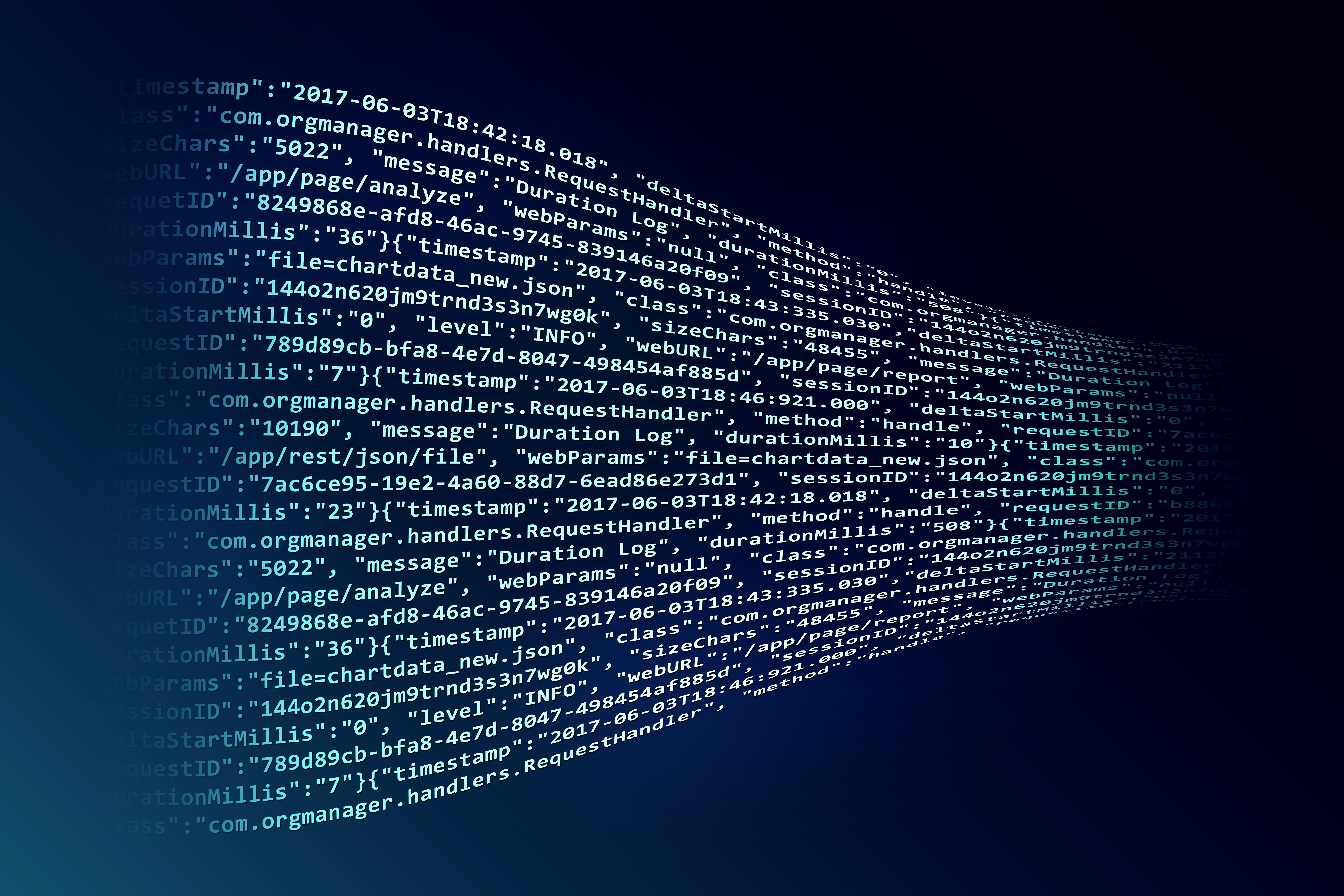 4
Offender management in custody – decommissioning the Case Allocation System (CAS)
Find out more

A Q&A document and OMiC Case Allocation Quick Guide are both available on the Probation Hub
The only fields which will still need to be updated manually by court staff will be the RSR and OSP scores, as appropriate.  

nDelius will automatically identify how each case is then to be allocated under the OMiC model rules. 

All Wales cases will be shown as “Retained / Enhanced Resourcing” as a result of the calculation and no manual adjustment for Wales Community Supervision responsibility will be required.

There will be very little impact to OMIC cases and OMIC staff, and the process will continue to work as it does now.  The ability to differentiate between levels of resource allocation and handover points is retained through the retention of the CAS decision screen, which the MPC digital function will use to communicate allocation information in the same way as it currently does
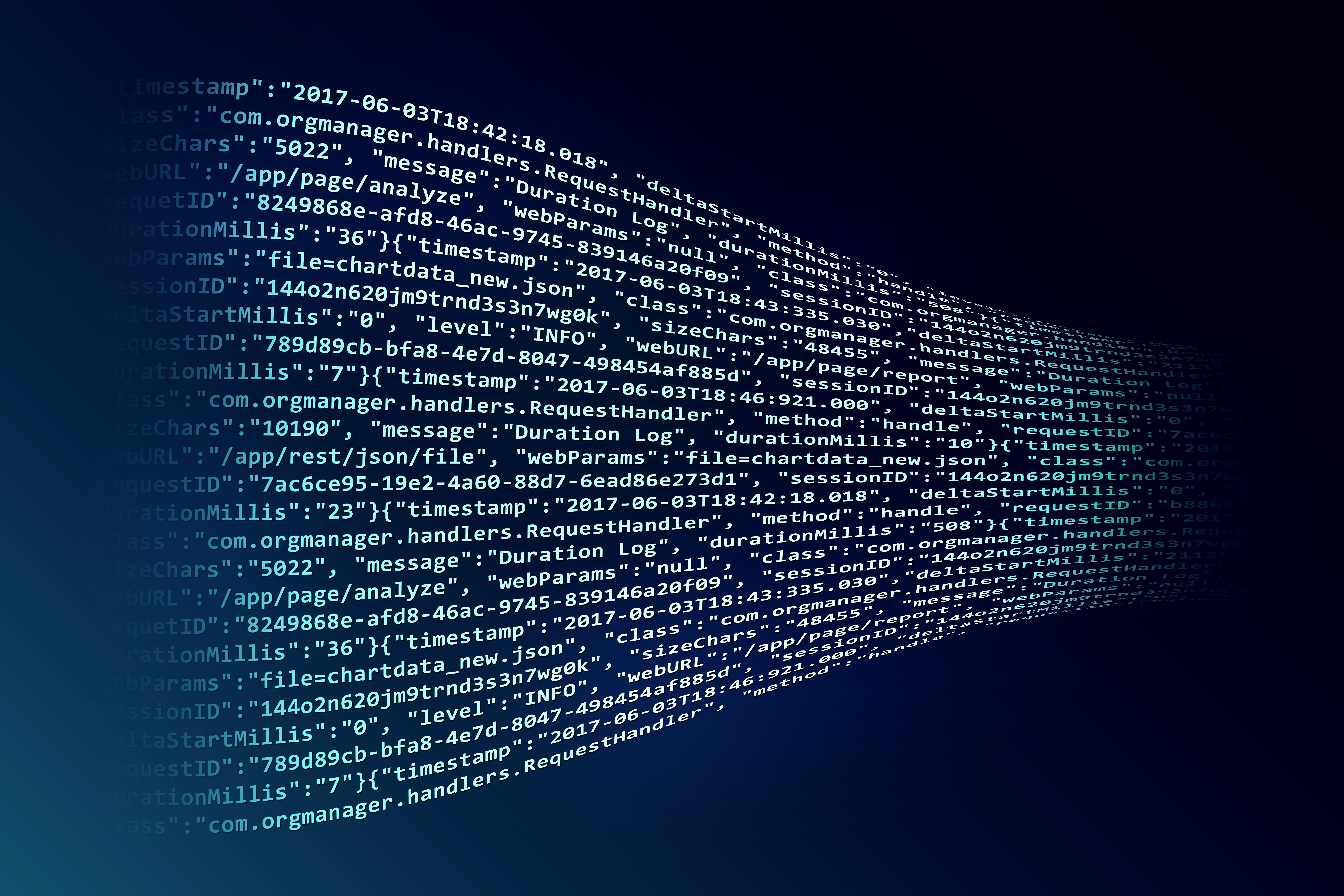 5
Case administrative support for SPOs (CASPOs)
Case administrative resource can now be allocated to Senior Probation Officers
Get in touch

If you would like more information or support from the Review Team in the Probation Workforce Programme then please contact laura.donnelly@justice.gov.uk
As a result of the Managerial Role Review (MRR) target staffing has now been amended to allow case administrative resource to be recruited and allocated to SPOs in sentence management and court on a ratio of 1:5.

Target staffing for SAO has also been reflected to support this change
PDUs can structure this how they wish – eg: CA supporting 5 SPOs or CA supporting 4 Probation Practitioners and 1 SPO.

The role is Case Administrator job description so tasks are related to the management of cases and the team’s performance.

Transactional and HR related tasks will continue to be delivered via the Management Co-ordination Hubs.

We have provided some examples here of how the resource could be used for sentence management and for courts.
Changes to parole and recall report recommendations to the Parole Board – Single Secretary of State View
More information

Amended versions of the PAROM will be available on nDelius on Friday 8 July. Any reports due for submission to PPCS on or after 14 July 2022 must be completed on these new templates. 

Amended versions of the Part B/C recall report templates will be available on nDelius on Wednesday 13 July. Any reports due for submission to PPCS on or after 14 July 2022 must be completed on these new templates.    
 
Amended versions of the Psychology reports will be shared with psychologists in due course.
On 21 July 2022 the introduction of the Single Secretary of State View will come into force. As a result, reports submitted on or after 14 July 2022 to the Public Protection Casework Section (PPCS) must no longer contain the report author’s view or recommendation about the prisoner’s suitability for release or open conditions. 

HMPPS must still provide a factual analysis of available evidence and an assessment of risk based on professional judgment.  
   
We cannot delay making these changes as legislation states that any parole or recall reports referred to the Parole Board from 21 July 2022 must not include a recommendation on release or open conditions. 
  
Until 14 July, all staff will still need to submit recommendations in their reports, including views on suitability for moves to open where relevant.
Changes to parole and recall report recommendations to the Parole Board – Single Secretary of State View
The following reports will be affected:

PAROM1 parole reports (including Pre-Tariff PAROM1s)  
PAROM1+ parole addendums (including Pre-Tariff addendums)  
Part B Post Recall Risk Management Report  
Part C Ongoing Reviews – Release and Risk Management Report  
Psychology Risk Assessment  
Any reports commissioned on behalf of HMPPS
Changes to the On / Post Tariff PAROM Digital Tool 
 
To accommodate the changes mentioned above, the existing On/Post Tariff PAROM1 digital form, accessed via a link in nDelius, is being decommissioned and a new set of On/Post Tariff PAROM report templates will be available on 8 July 2022. In addition to the PAROM templates, work is currently underway to ensure that the PAROM PQAF is updated to reflect the new test and the changes regarding recommendations.  
 
The On/Post Tariff PAROM report templates now contain a tick box which will require Probation Practitioners to confirm that the new test for open conditions has been considered.  The updated On/Post Tariff PAROM templates also contain a new section for information to be provided on prisoners’ mental health and/or mental capacity.  More information on the mental capacity process is available on EquiP.
Changes to parole and recall report recommendations to the Parole Board – Single Secretary of State View
After the initial round of sessions further sessions will be held every Tuesday from 26th July from 1-2.30pm   
  
Email Louise.Holmes4@justice.gov.uk to book 
 
We strongly encourage all staff who have reports due to be submitted, or those staff due to attend an oral hearing on or immediately following 14 July to attend.
 
Full staff guidance will be published shortly.
Briefings for staff on the new reports 
  
There will be staff briefings to assist POMs, Probation Practitioners, Heads of OM Delivery, Psychologists and Senior Probation Officers via MS Teams on the following dates:

Tuesday 12 July 11am - 12.30am  
Tuesday 12 July 1.30pm - 3pm 
Tuesday 12 July 3pm - 4.30pm  
Wednesday 13 July 12.30pm - 2pm 
Wednesday 13 July 2.30pm - 4pm 
Thursday 14 July 9.30am - 11am  
Thursday 14 July 11.30am - 1pm  
Friday 15 July 10am - 11.30am 
Friday 15 July 12 noon - 1.30pm 
Monday 18 July 10am - 11.30am  
Monday 18 July 12noon - 1.30pm  
Tuesday 19 July 9.30am – 11am  
Tuesday 19 July 11.30am - 1pm  
Wednesday 20 July 9.30am - 11am  
Thursday 21 July 10am - 11.30am 
 
If you are not able to make any of these sessions, a recording will be made available.
Community Payback – new induction materials for managers
Community Payback (CP) are in the process of recruiting circa 500 new staff across England and Wales, many of which will be new CP Supervisors, CP Placement Coordinators and CP Operations Managers. 

The central Community Payback team have developed bespoke induction manuals for each of the roles as well as a learning grid that holds all the information on the learning requirements in one place.

The new inductions manuals and the learning grid can be found on the Probation Hub.
10
Local changes
Please enter your local change information on this slide. 

Please delete this slide if you do not use it
11
Understanding and communicating changes
Several products have been developed to help managers and front-line staff to understand the changes and when they are happening.  These include:
 
The Change Map – issued quarterly, it shows high level changes by theme such as sentence management, unpaid work, programmes and courts

My Role Maps – Updated in April 2022 to provide a better reading experience. They show what the changes mean by role (operations role maps will be available very soon)
The Role Map for Case Administrators has recently been uploaded to the Probation Hub (NEW)

Both Change and Role maps provide a forward look into the coming months, as well as sections that show changes that have already taken place:

Probation Hub – Dedicated workstream pages go into a little more detail e.g. Here’s one on the roll-out of the JitBit admin tool

Regional Team Briefing – This presentation! Issued monthly and has been developed to support leaders and middle managers in communicating changes at team meetings. Same info…different way of communicating it and receiving it. Also stored on the Hub
The Change Map, My Role Maps, Probation Hub and Regional Team Briefing all link to detailed guidance, process maps and learning requirements on EQuiP and MyLearning.
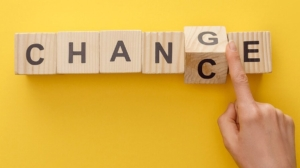 12
Police, Crime, Sentencing and Courts (PCSC) Act – Key Changes
Changes that impact Electronic Monitoring and Probation - came into effect on 28 June

Change 1: Increase in daily curfew and maximum length for adult community sentences (ACS):

An increase in maximum daily curfew from 16 hrs to 20 hrs. Weekly max remains 112 hours (ACS only).
An increase in maximum length of curfew from 12 months to 2 years (for ACS only)

Aim/Benefit
To strengthen community sentences and make curfew options more flexible

Additional information
EPF will be updated to reflect these changes in Pre-Sentencing Report guidance
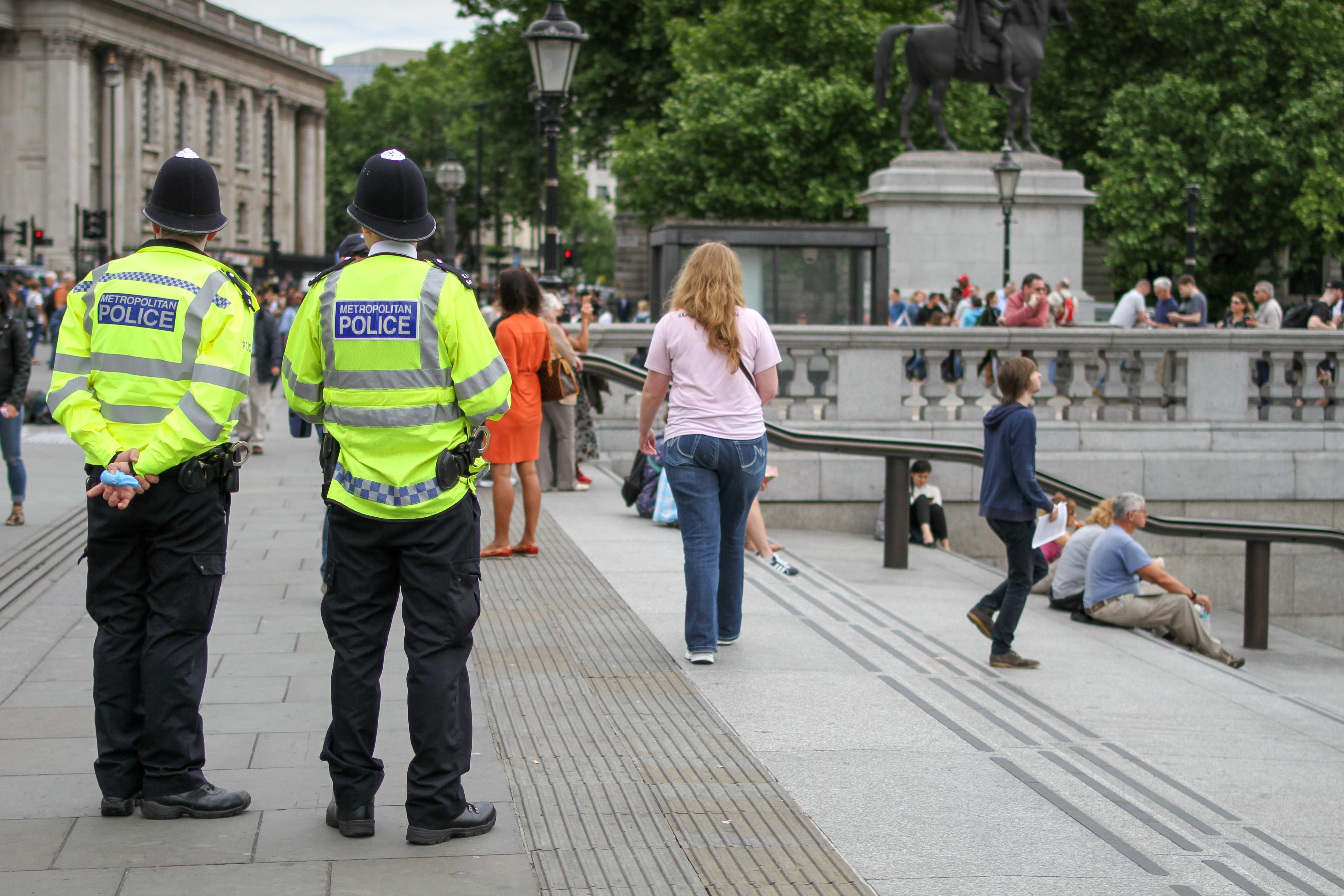 13
Police, Crime, Sentencing and Courts (PCSC) Act – Key Changes
Additional Information
Probation will complete a Variation Notice to notify the sentencing court of the curfew changes and provide reassurance that the Person on Probation has given consent to these changes.
Changes to the boundary area of the address where a boundary has been stipulated are not in scope of the legislation. These will need to be returned to court.
If Probation refuse the request, the Person on Probation has the right to appeal the decision to the court.
The changes also apply to non-electronically monitored curfews.
All changes impacting Probation apply to those convicted on or after the commencement date of the relevant section of the Act (28 June 2022).
The new process to change curfew time or address will be uploaded to EQuiP
Change 2: Probation powers to shift start/end times and the address.

Introduction of limited powers for Probation to shift start/end times of the curfew period/s within a 24-hour period only (the total curfew hours imposed may not be changed) and the address (unless it would interfere with a residency requirement) for Adult Community Sentences. 

Aims/Benefits

This measure will help to reduce pressure on Probation and courts by removing the requirement to return to court to vary a curfew time or address.

It will also support effective supervision and reduce breaches.
14
5
Prioritisation Framework – online event 14 July
On Thursday 14 July at 2pm – 2:45pm, there will be an online event to talk Probation colleagues through the latest version of the Prioritisation Framework. 

Come along to find out how the Framework helps regions respond flexibly to current pressures and to ask questions about what this means for you.
You can join the event on Teams using this link.
A recording will be made available for those who can’t make it.
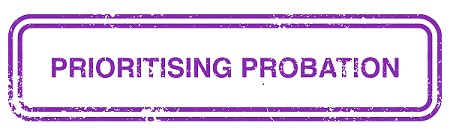 15
Local reminders
Please enter your local reminders here.
Please delete this slide if you do not use it.
16
Refer and Monitor an Intervention Digital Service Round Up
Other improvements

As part of their commitment to continuous improvement, the team have been making small incremental changes to the service to improve the user experience. 

These include:

improving error messages so that users know what has happened and what they need to do next
making it easier to find the accessibility statement in the service (now in the service footer)
fixing bugs and errors in the service and in email templates
New features, fixes and improvements released

Amend a referral: changing 2 or more parts of a referral

In their last Digital Round Up, the R&M Development Team highlighted their work to allow probation practitioners to edit the enforceable days and referral end date within a referral so that the referral does not have to be cancelled and restarted. 

This feature was made available in April 2022 and stats already show that it is improving delivery.
17
Refer and Monitor an Intervention Digital Service Round Up
New features, fixes and improvements being worked on 
(1 of 2)

Searching the ‘all case’ list
 
Some time ago, the team made a change to introduce pagination to the list labelled ‘all cases’ which allows users to view the ‘all cases’ tab in pages - rather than a list. This helped to ensure the service kept working for users who had a long list.
 
However, you fed back that it was slowing down your searches for cases when you used Ctrl + F in ‘all cases’. To fix this, the team are making it possible for service providers to search by caseworker. After they’ve deployed that, they will measure how it works and use the findings to build another case search: a search for the person on probation.
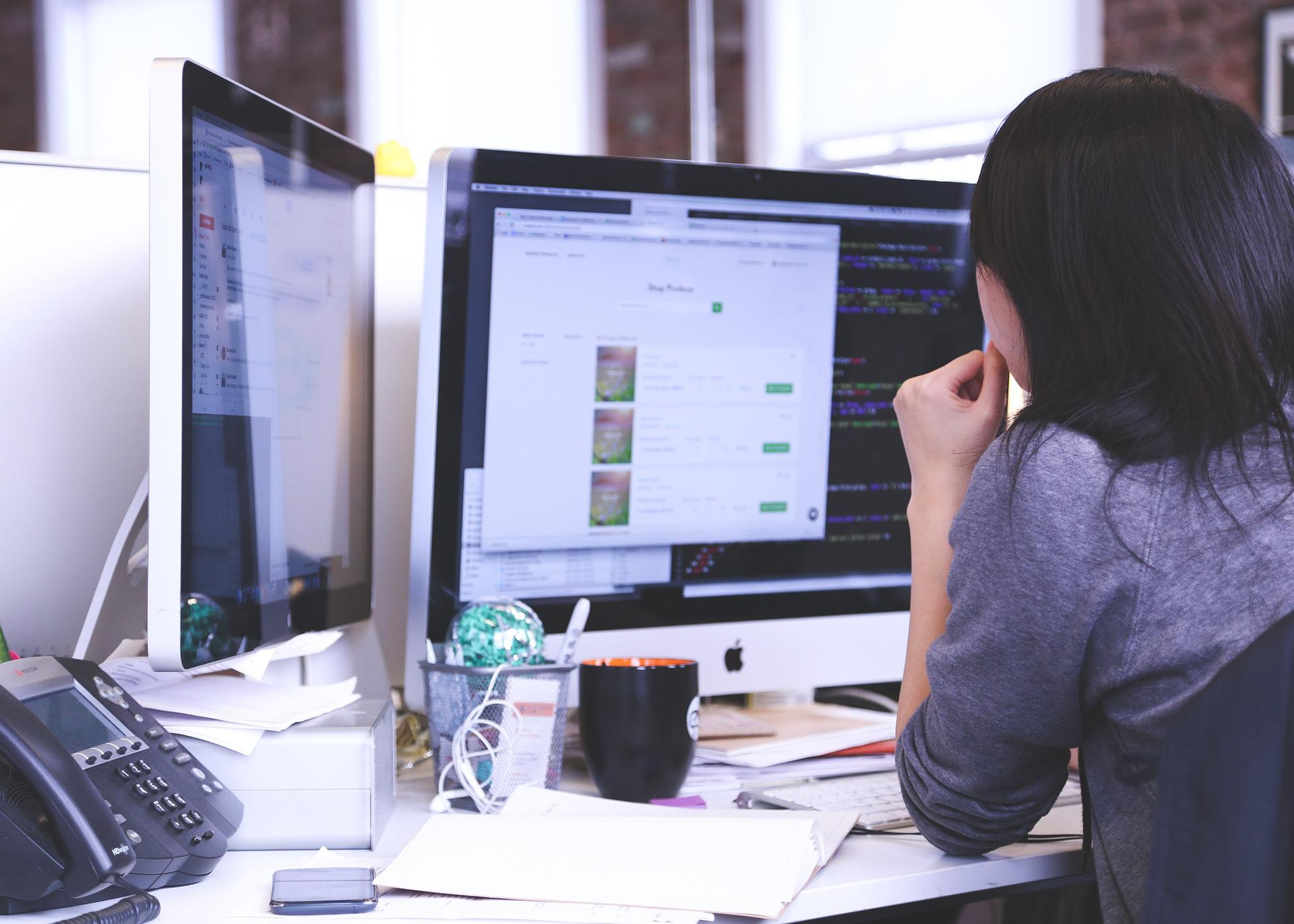 18
Refer and Monitor an Intervention Digital Service Round Up
New features, fixes and improvements being worked on 
(2 of 2)
 
Amend a referral
 
In the last update the team shared that they were starting user research to help them work out which parts of a referral should be changed. They have used their findings to create designs which they have tested. 

The new designed changes will enable users to:

change the person’s needs and requirements
change the referral’s desired outcomes
change the referral’s complexity level 
add or remove a service category to a cohort referral
view changes to the referral in a new feature called a change log
be notified of changes (through on-screen banners and emails)
A team of developers will start the work to build and deliver these changes this month.
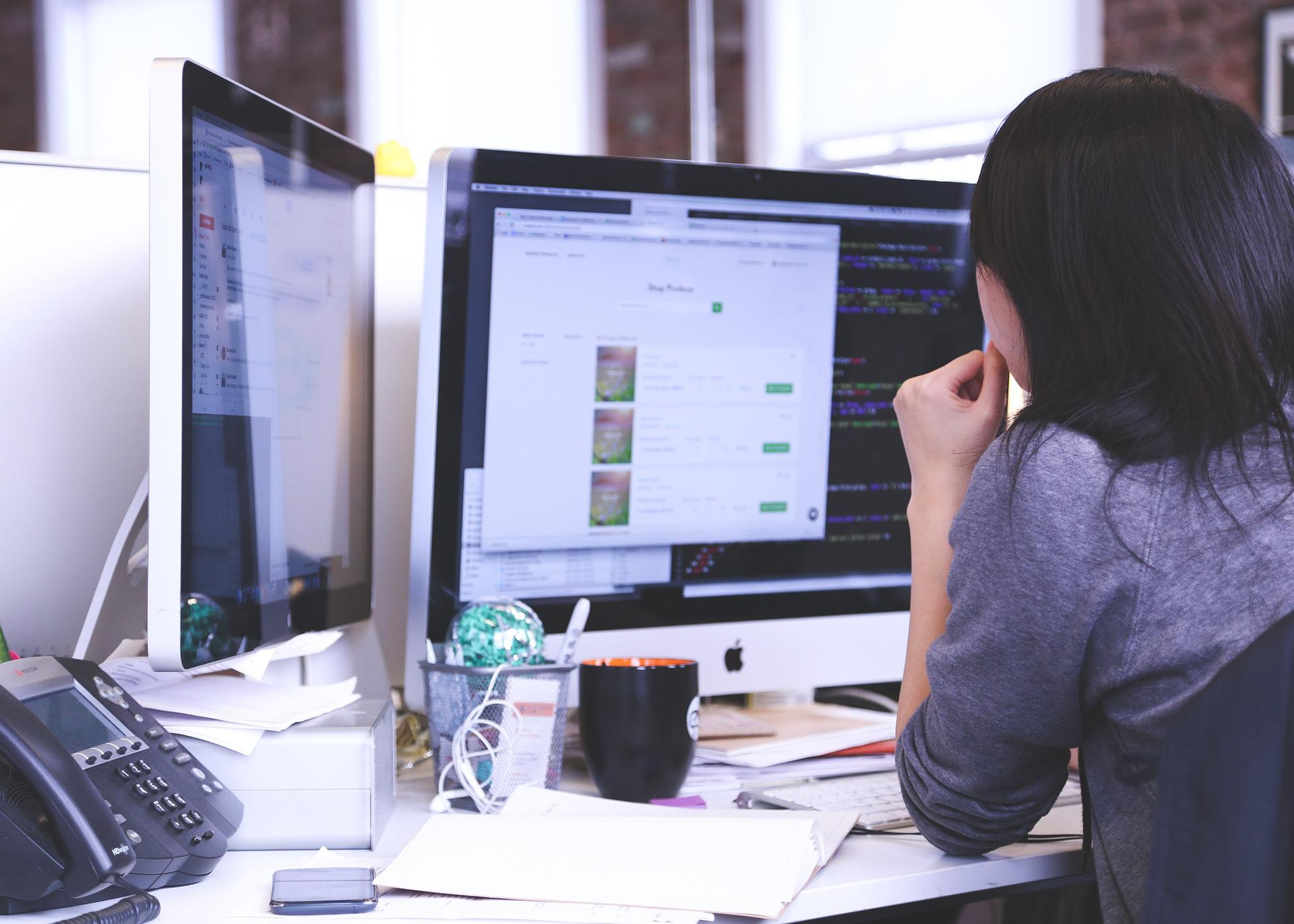 19
Refer and Monitor an Intervention Digital Service Round Up
The Digital and CRS Teams are also continuing to explore the following:
 
Unsentenced referrals - exploring the problem
 
The refer and monitor an intervention service team are starting to investigate referrals for people who haven't been sentenced yet. 
 
It will take approximately 3 months to explore unsentenced referrals and deliver a digital service to support probation practitioners making referrals to these services.
 
Accredited Programmes 
 
A new team will be working from October 2022 to start to build Accredited Programmes into the refer and monitor an intervention service. 
 
Eventually you’ll be able to make referrals for all types of interventions through the service as set out in the Target Operating Model.
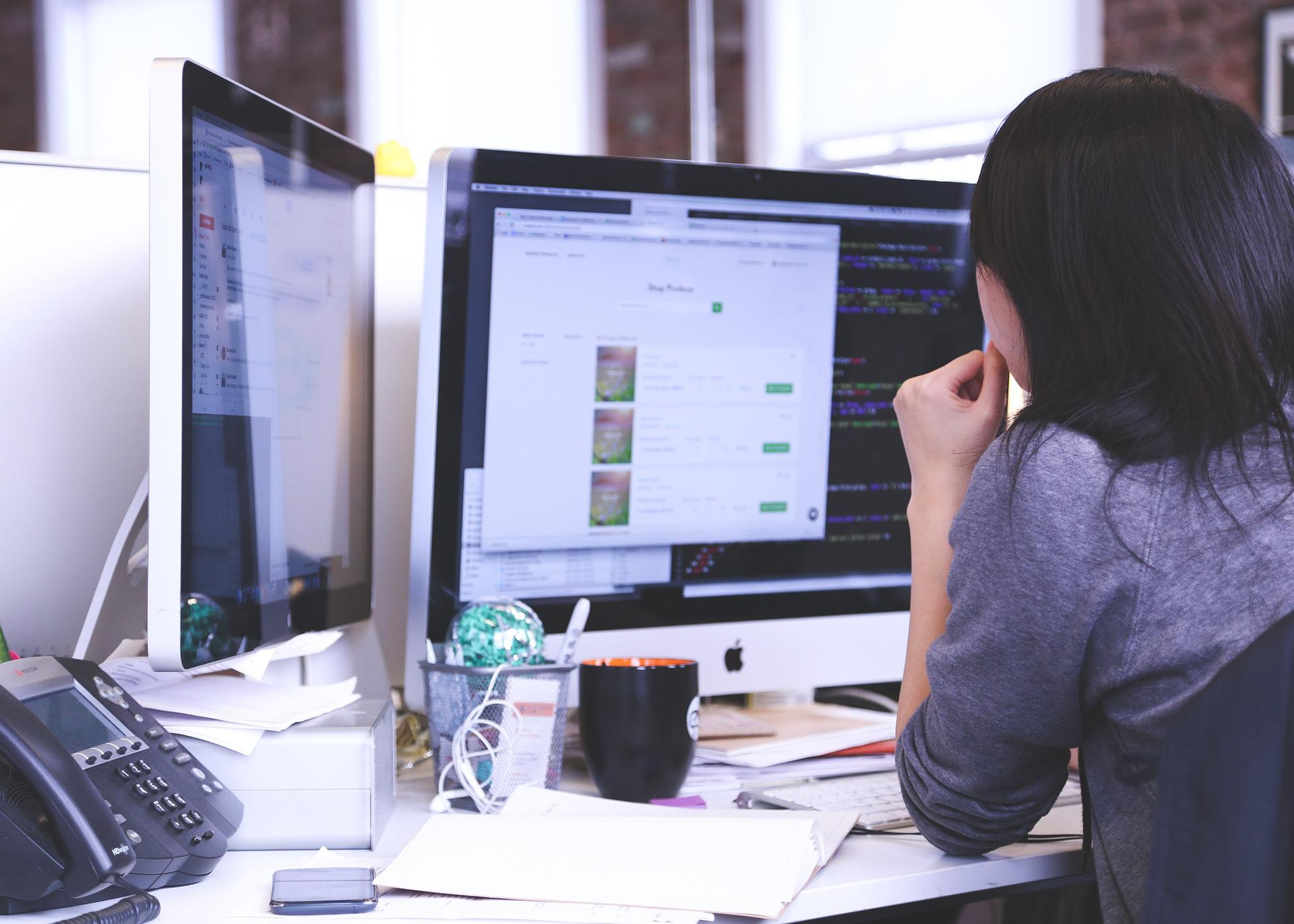 20
Refer and Monitor an Intervention Digital Service Round Up
Further information

Contact the IT Helpdesk for technical questions. These are then collated and prioritised and allocated to the R&M Digital Team
All the other feedback we have received has been shared with our contract management team and policy teams and they will be feeding back through the normal channels 
CRS and R&M are a key component of the Target Operating Model being delivered through the Probation Reform Programme
The Probation Hub includes top tips on using the tool. You can also find Referral changes listed by role SPO / PO & PSO
Feedback
To send feedback on the R&M tool direct to the R&M development team, use the feedback option in the R&M Tool.
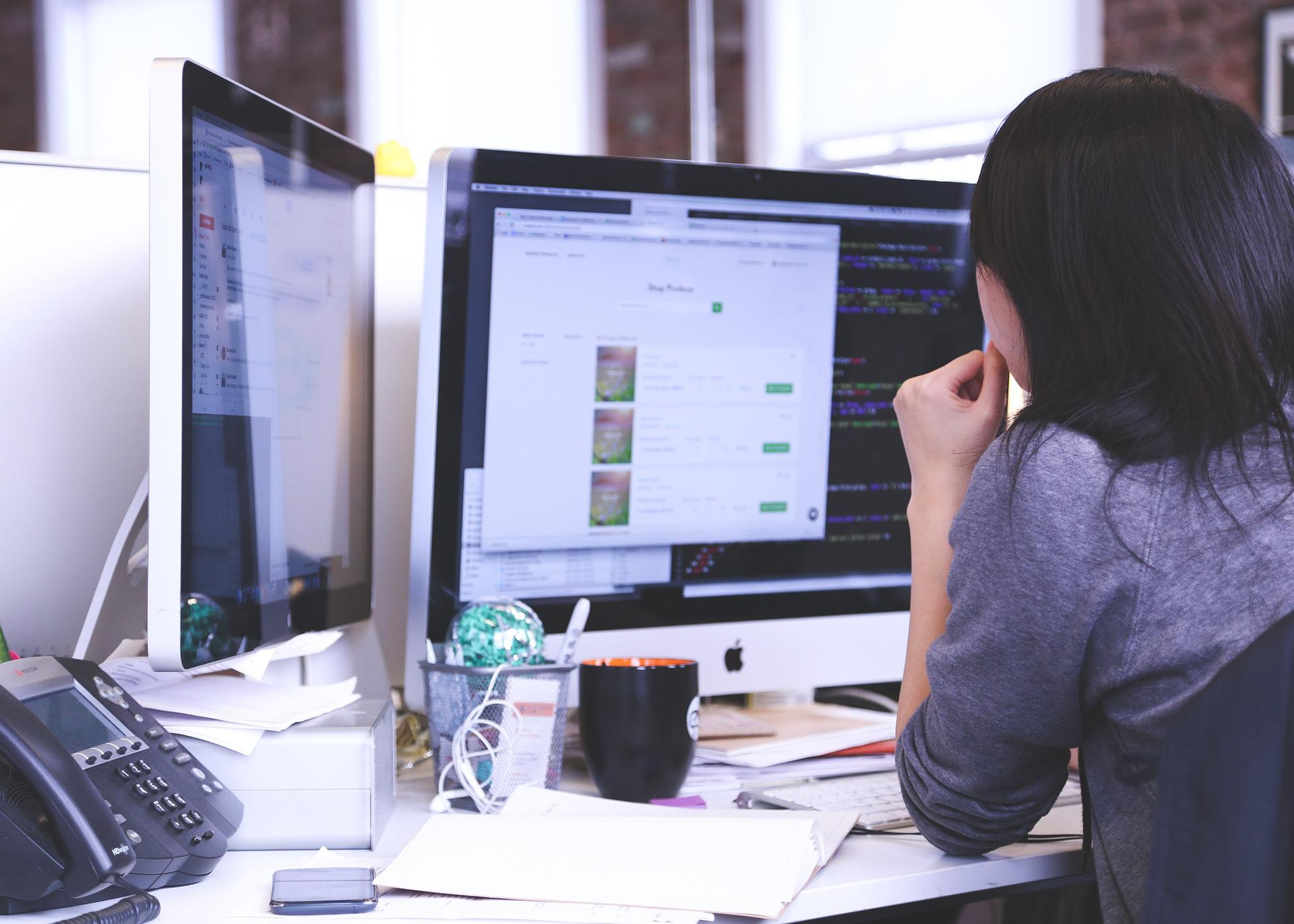 21
Local updates
Please enter any local updates here.

Please delete this slide if you do not use it
22
Local actions
Please enter any local actions here.

Please delete this slide if you do not use it.
23
Team discussion
How might these changes affect our team?
Are we clear on our individual and team next steps and delivery?
How are we managing change?  Do we need support?
24
Your thoughts, questions and feedback…

Please email [insert your region’s preferred email account here]

Thank you
25